vbudushee.ru
Образовательная экосистема как условие повышения эффективности личности
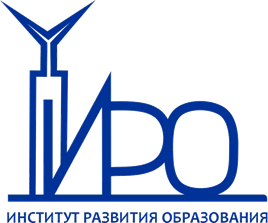 АВТОРЫ:
ГБОУ СОШ с. Алексеевка,
Чередникова Е.А. –директор,
Симонова Т.В., Кулакова И.А., Лизункова Т.Н. - заместители директора
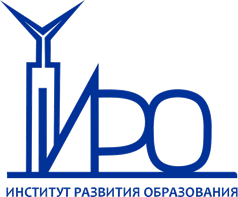 Личная эффективность - чувство самоуважения и собственного достоинства, реальная компетентность (способность, умение) личности решать жизненные проблемы. 
Альберт Бандура
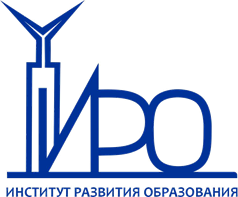 Образовательная экосистема – интегративная среда взаимодействия на основе обмена данными всех участников образовательных отношений между собой, с разнообразным адаптивным и вариативным образовательным контентом, инновационными продуктами, технологиями и другими элементами экосистемы, обеспечивающая личную безопасность, реализацию требований ФГОС, формирование навыков 21 века, ценностей российского гражданского общества, личностную, социальную и профессиональную самореализацию человека в условиях сетевого общества, многонационального государства. 
А.М. Кондаков
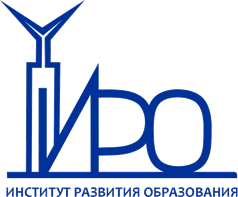 КРАТКАЯ СПРАВКА ОБ Образовательной Организации
ГБОУ СОШ с. Алексеевка – резильентная школа со стабильными результатами. Имеет статус региональной стажировочной площадки по теме «Наставничество». По количеству контингента относится к категории средних. Имеет структурные подразделения- ЦДОД и три детских сада. Подвоз учащихся из сел осуществляется на 4 автобусах.
Расположена в районном центре. Объекты культуры и спорта расположены в шаговой доступности. 
 В школе имеются три компьютерных класса и Центр «Точка роста», сенсорная комната. 
В школе работают педагоги со званиями,  победители и призеры различных конкурсов профессионального мастерства, имеющие опыт подготовки призеров ВсОШ, высокобалльников, создания авторских методических продуктов. В штате школы педагог-психолог, учитель-логопед, учитель-дефектолог, социальный педагог.
Школа успешно разрабатывает и реализует организационно-управленческие проекты.
Учащиеся ежегодно в рамках программы воспитания реализуют проекты социальной направленности в здании и на территории школы.
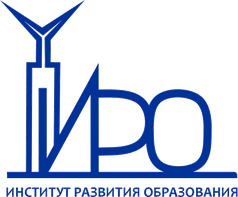 Результаты и выводы по итогам 
исследования СРЕДЫ ОО
(тип среды и характеристики среды по В.А. Ясвину )
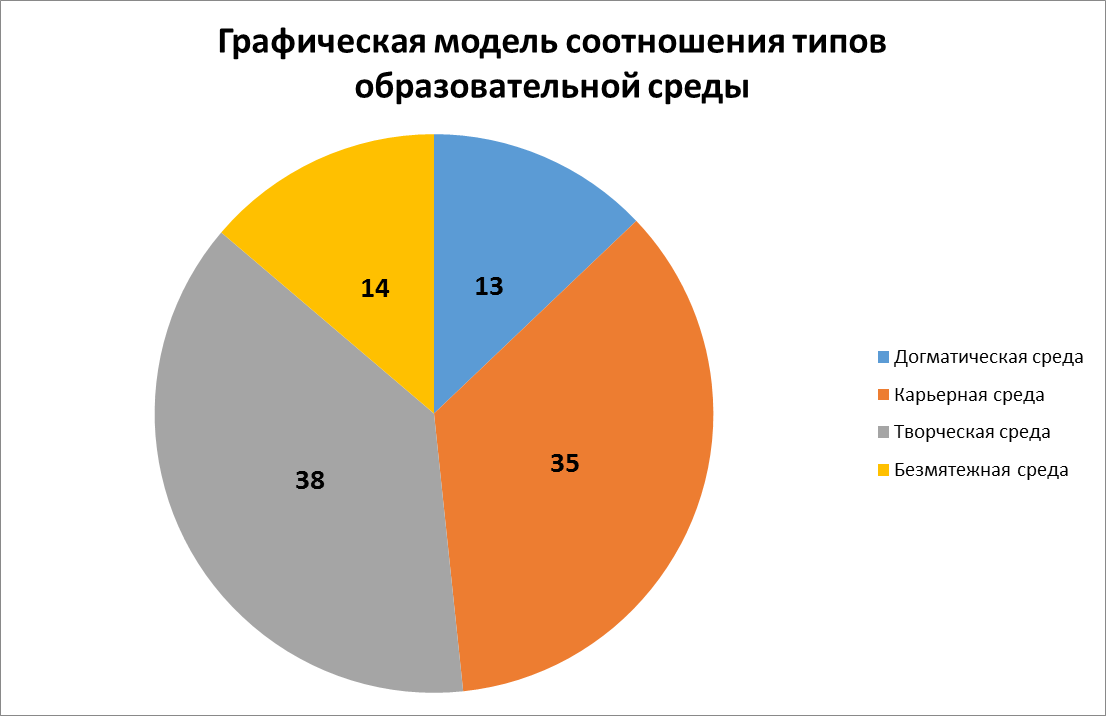 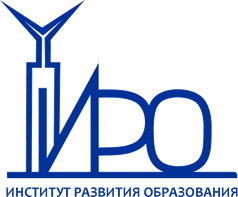 Результаты и выводы по итогам 
исследования СРЕДЫ ОО
(тип среды и характеристики среды по В.А. Ясвину )
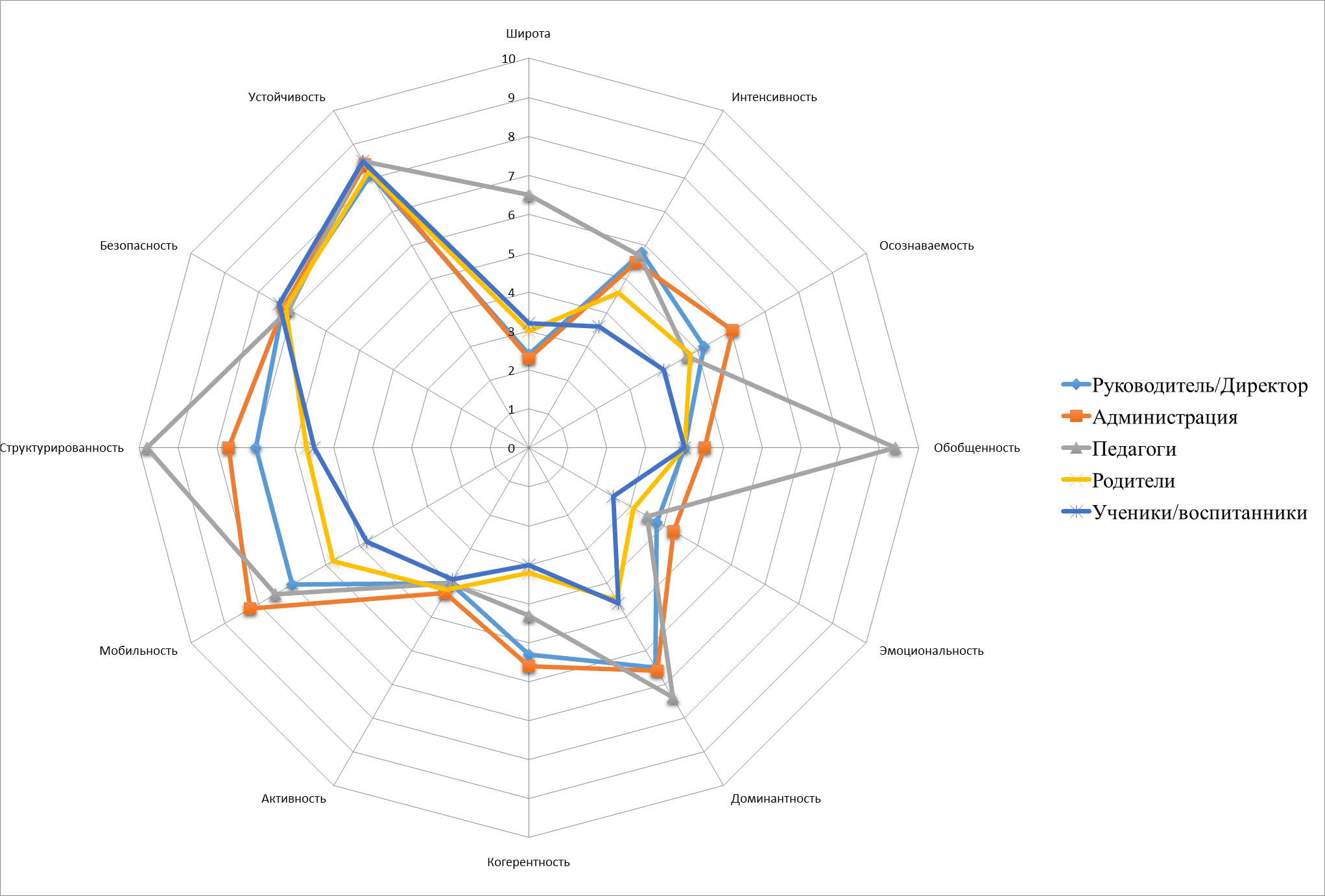 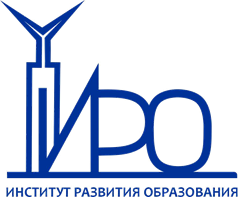 Результаты и выводы по итогам 
исследования СРЕДЫ ОО
(тип среды и характеристики среды по В.А. Ясвину )
Экспертиза школьной среды (карьерной среды зависимой активности) на основе комплекса количественных параметров показала, что наиболее высокий уровень отмечен у таких характеристик как устойчивость, безопасность, структурированность, мобильность, а наименее – широта, эмоциональность, когерентность, активность.
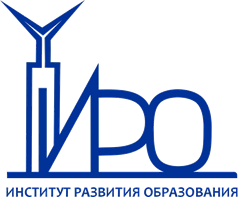 КЛЮЧЕВАЯ ПРОБЛЕМА ПРОЕКТА
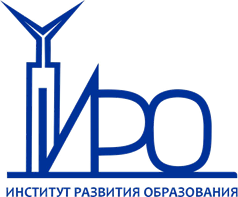 КЛЮЧЕВАЯ ПРОБЛЕМА ПРОЕКТА
Основная цель – улучшение «западающих» количественных показателей  личностно-развивающей образовательной среды «творческого» и частично «карьерного» типов путем интеграции различных образовательных пространств и трансформации имеющихся ресурсов школы, способствующей развитию у субъектов образовательных отношений компетенций 21 века.
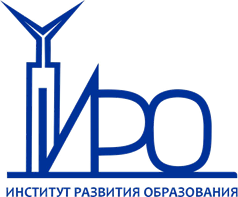 Задачи ПРОЕКТА
Для приближения реального уровня развития субъектов образовательных отношений к потенциально возможному
Трансформировать психодидактический компонент среды ОО 
Трансформировать социальный компонент среды ОО 
Трансформировать предметно-пространственный компонент среды ОО
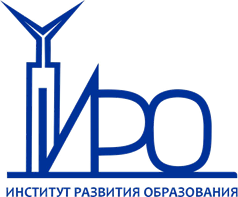 Этапы реализации ПРОЕКТА
Подготовительный (январь - сентябрь 2023 года) - создание нормативно-правовой базы,  организационной структуры проекта,  оценка имеющихся и недостающих ресурсов).
Основной (октябрь 2023 - октябрь 2025 года) - разработка и реализация организационно-технических мероприятий.
Заключительный (ноябрь 2025 - январь 2026 года) - внесение корректив в созданную организационно-управленческую структуру.
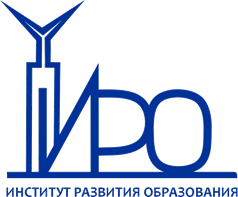 Результаты проекта и Способы их ДОСТИЖЕНИЯ
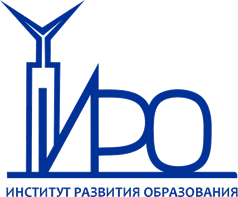 Результаты проекта и Способы их ДОСТИЖЕНИЯ
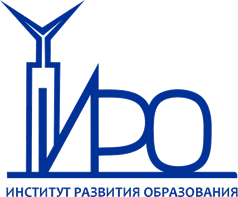 Результаты проекта и Способы их ДОСТИЖЕНИЯ
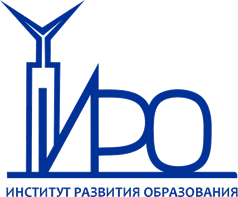 Риски и Способы их минимизации